Духовно-нравственное 
воспитание на уроках литературы
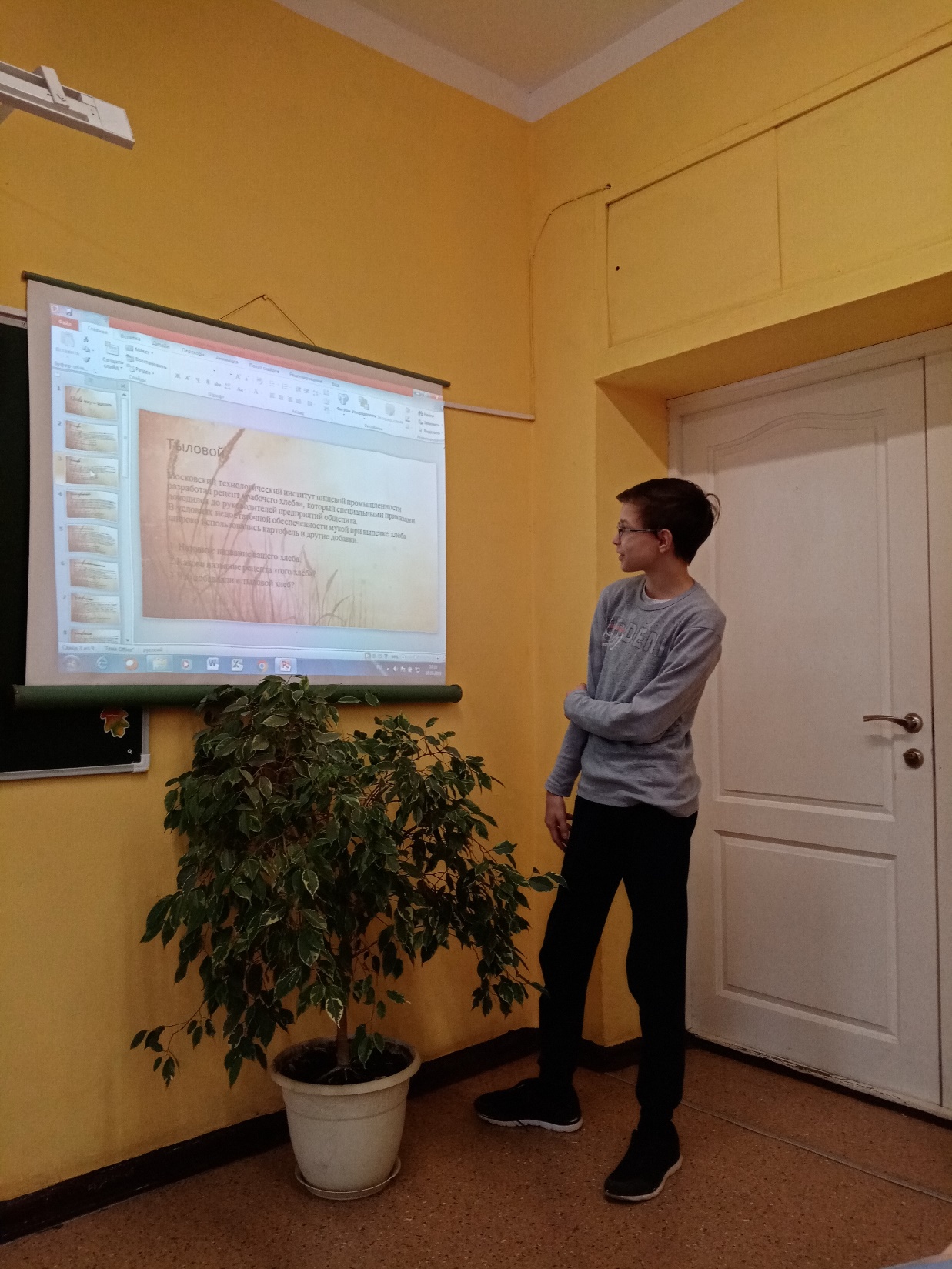 И воспитание, и образование неразделимы.
 Нельзя воспитывать, не передавая знания,
 всякое же знание действует воспитательно.
Лев Николаевич Толстой
Внеурочное мероприятие «Цена ему - жизнь» в 7 классе. Посвящается защитникам и жителям блокадного Ленинграда.
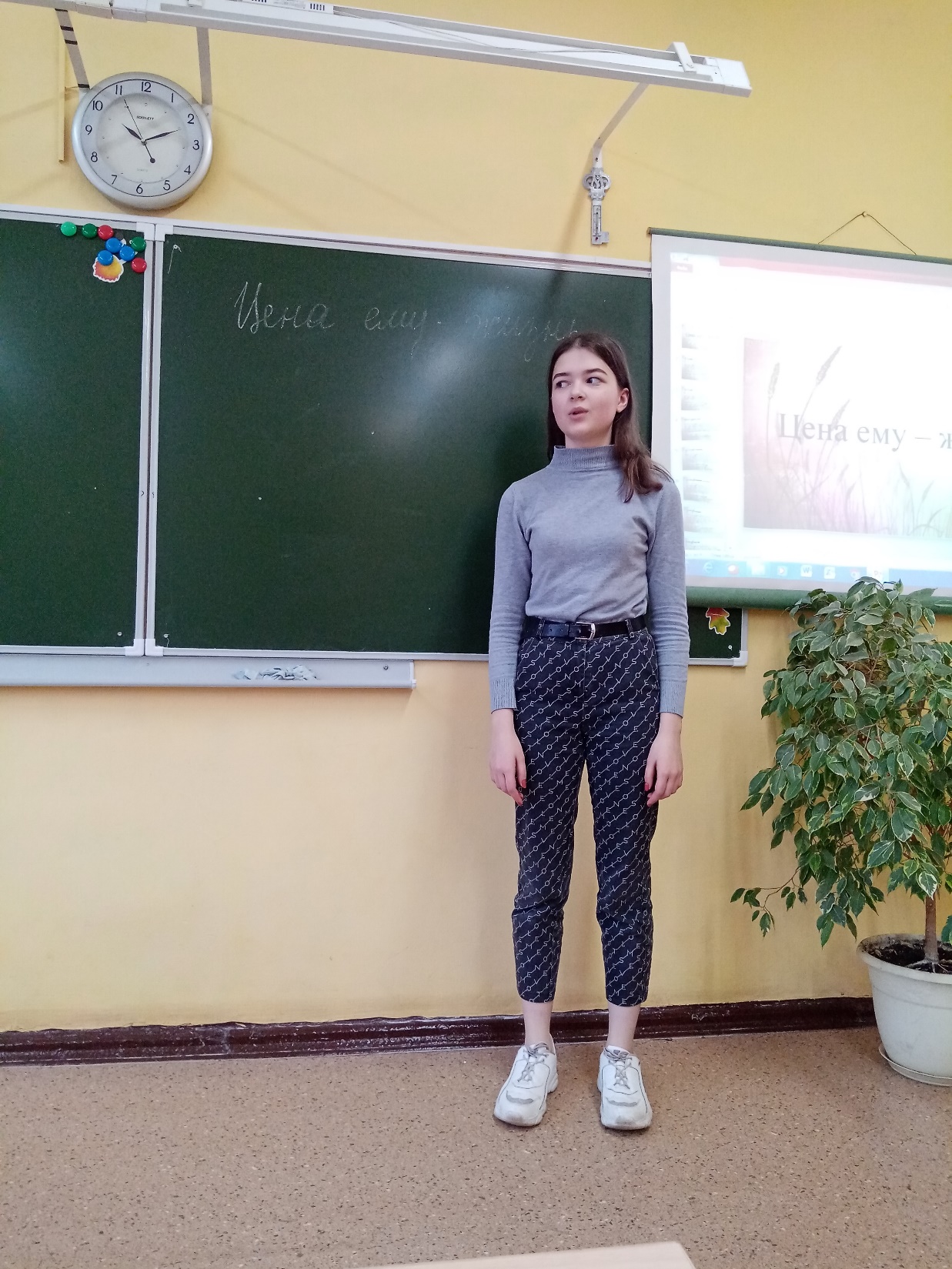 «Каков он -  хлеб мира и хлеб войны? Он бывает вкусным и горьким, жарким и честным, холодным и горячим, очень разным…. Хлеб - это создание человека, без которого немыслима его жизнь».
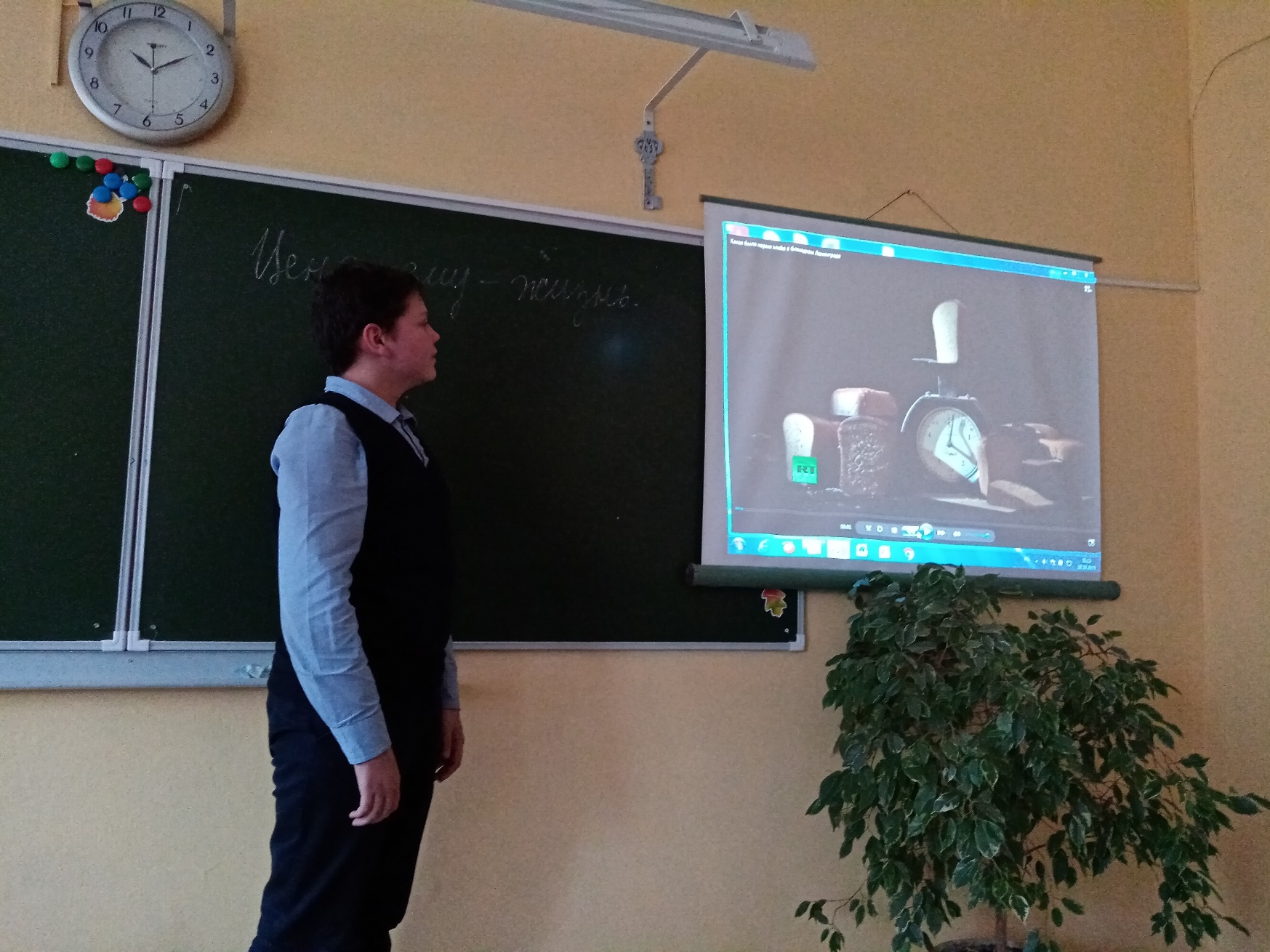 Просмотр видеофильма о хлебе
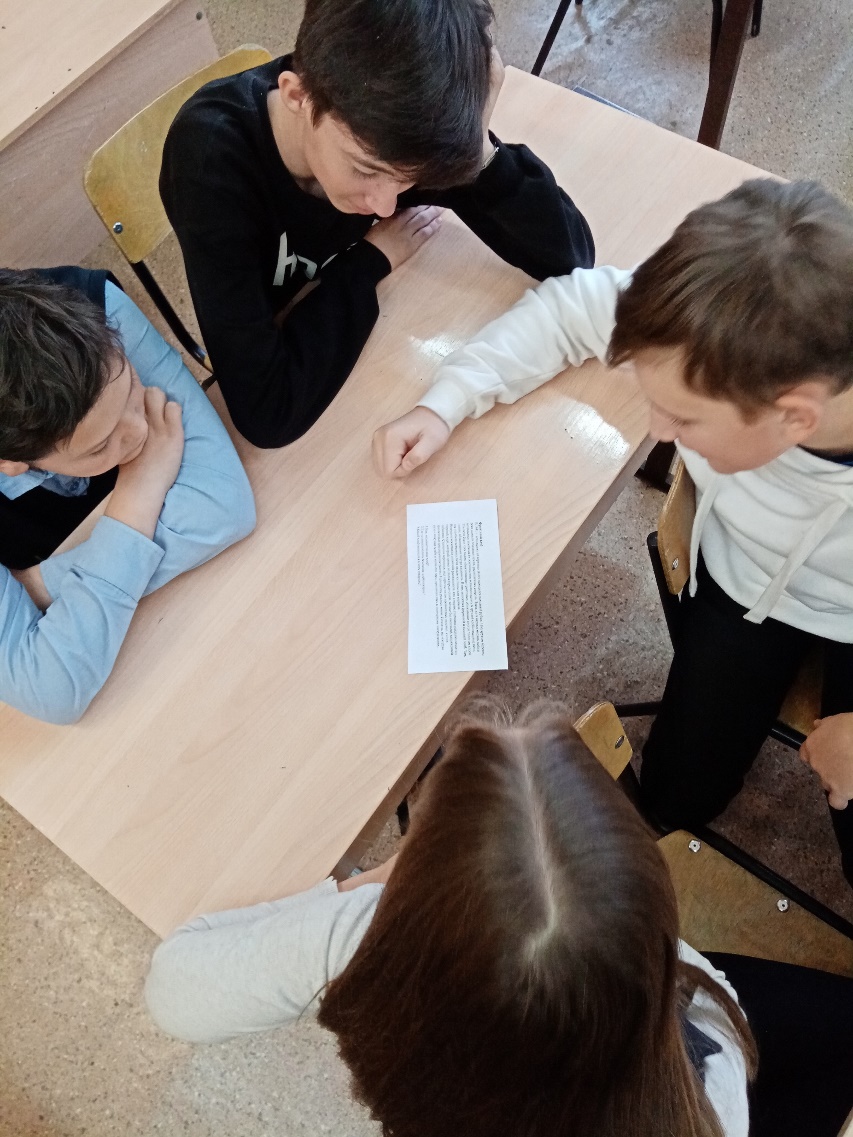 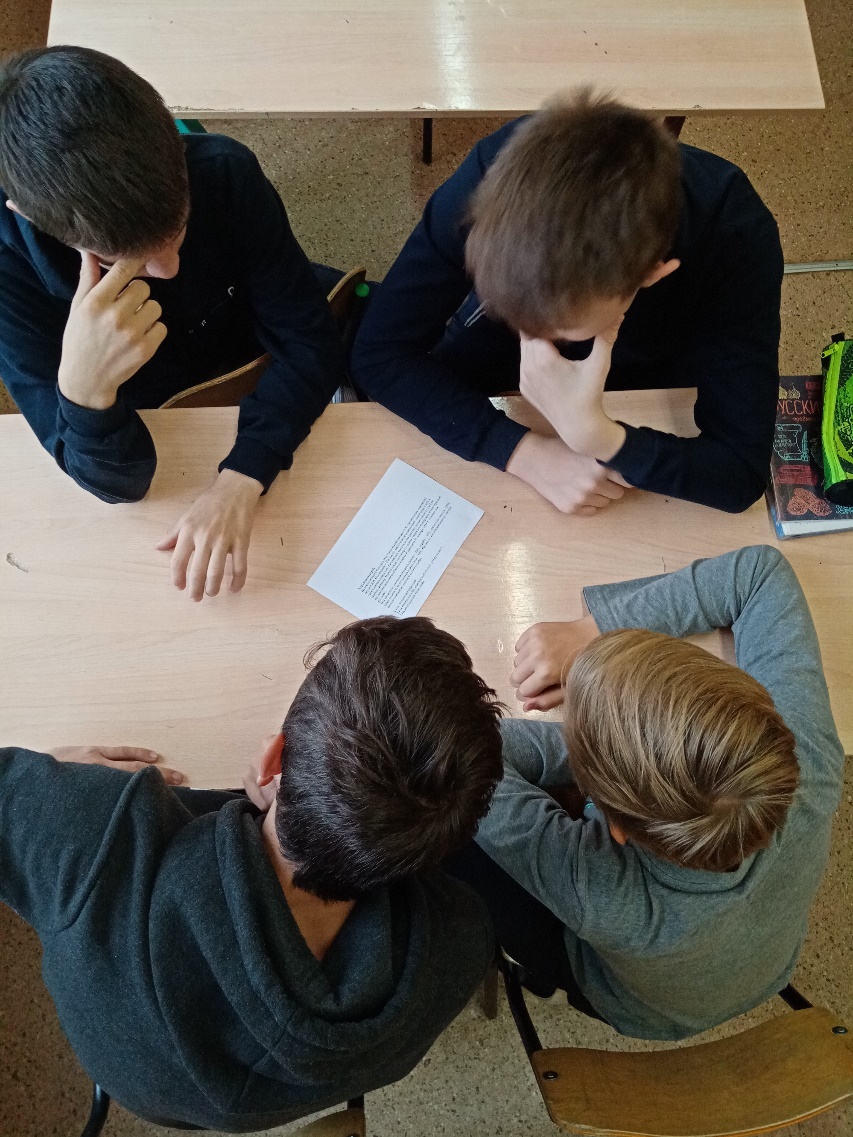 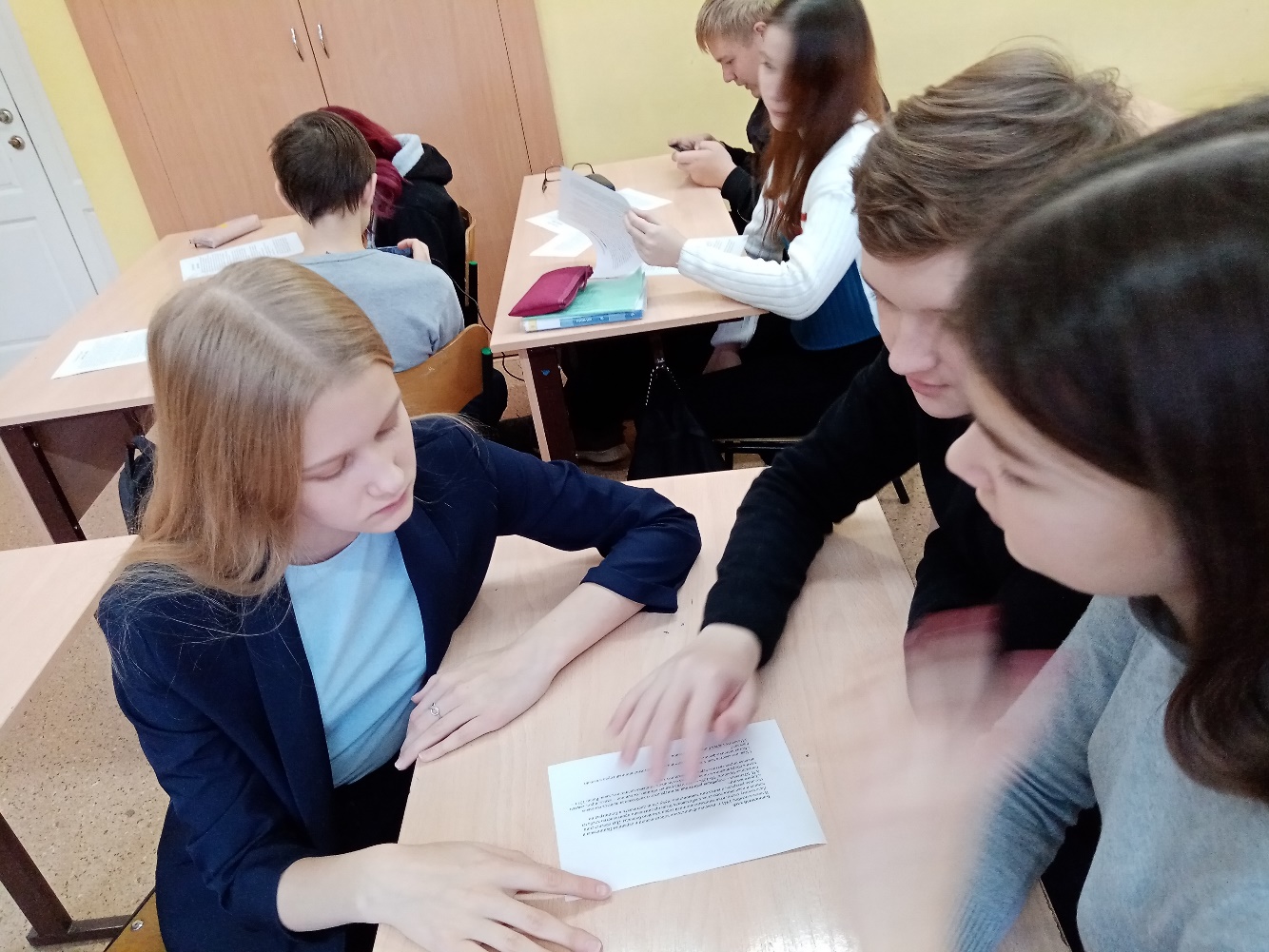 Работа в группах. Рассматривались разные виды хлеба
Работа с рассказом Ю.Я. Яковлева «Цветок хлеба»
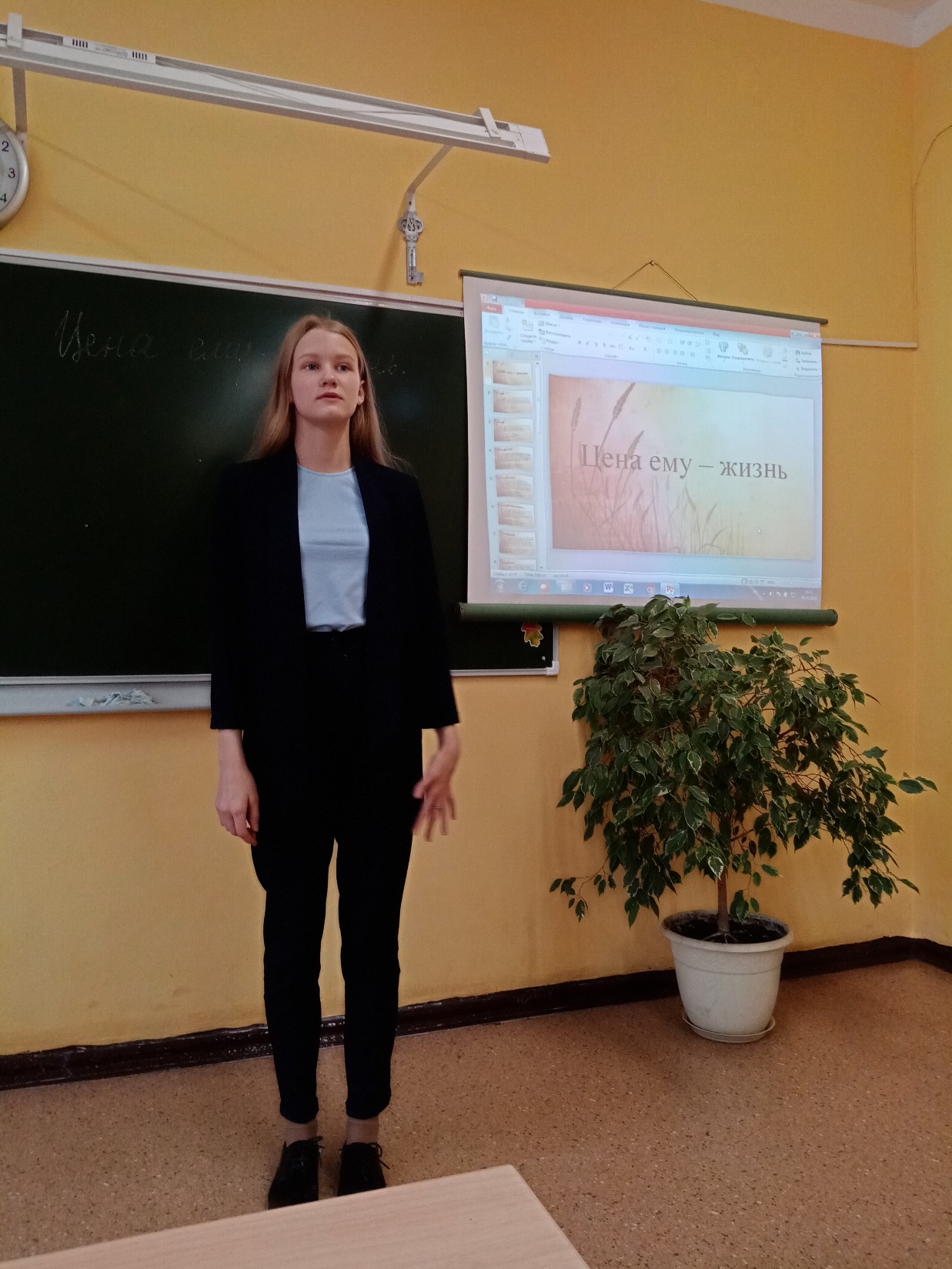 Чтение стихотворения В.А. Лившица «Баллада о черством куске хлеба»  под музыку «Лунная соната» Бетховена
«Хлеб – это …»
«Если добрые чувства не воспитаны в детстве, их никогда не воспитаешь, потому что это подлинно человеческое утверждается в душе одновременно с познанием первых и важнейших истин. В детстве человек должен пройти эмоциональную школу - школу воспитания добрых чувств».
В.А. Сухомлинский
Спасибо за внимание!
Использованная литература:
1.	Баллада о чёрством куске. Владимир Лифшиц [Электронный ресурс] – Режим доступа: https://www.stihi.ru/2014/01/27/3177, свободный. (дата обращения 03.10.2019)
2.	«Блокадный хлеб» (В.Кулаков - С.Петров) [Электронный ресурс] – Режим доступа: https://www.youtube.com/watch?v=sF4g8QiqusU, свободный. (дата обращения 04.10.2019)
3.	Позавчера была война [Текст]: рассказы: [для детей / Ю. Я. Яковлев; ил. Ю. Зальцман]. М.: Мол. гвардия, 1970.